power pointを活用したお手軽動画×常時活動
１で手をたたきましょう
手拍子よういぜんそう
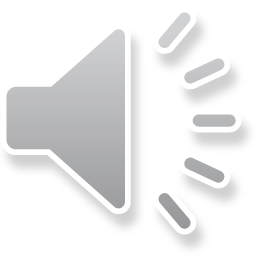 １
２
３
4
１
２
１
２
３
１
２
３
１
２
３
4
１
２
１
２
３
4
１
２
３
4
１
２
３
4
１
２
３
4
１
２
１
２
１
２
１
２
３
4
１
２
３
１
おわり